Figure 7. Comparison of behavioral goal selectivity during the delay periods. The frequency of occurrence of neurons ...
Cereb Cortex, Volume 15, Issue 10, October 2005, Pages 1535–1546, https://doi.org/10.1093/cercor/bhi032
The content of this slide may be subject to copyright: please see the slide notes for details.
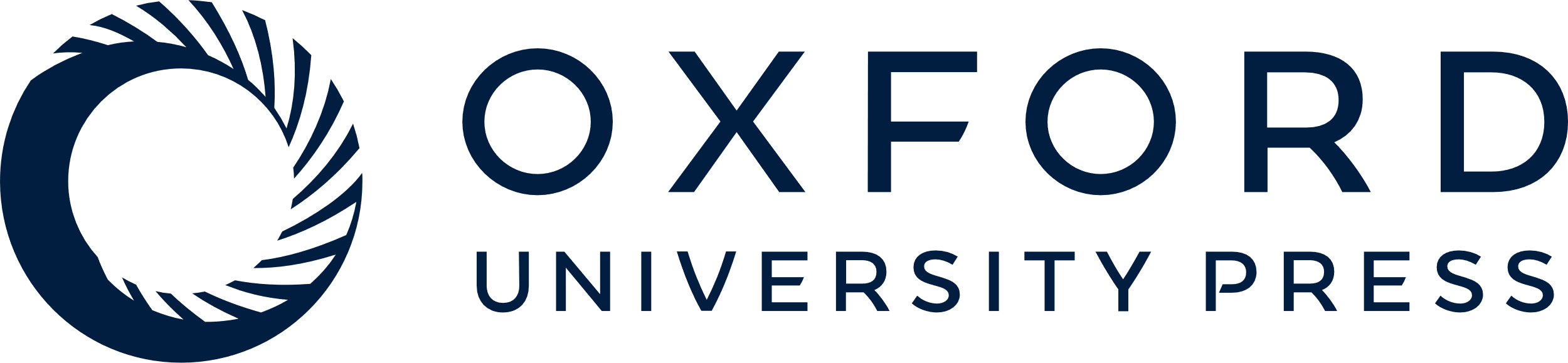 [Speaker Notes: Figure 7. Comparison of behavioral goal selectivity during the delay periods. The frequency of occurrence of neurons that were either final or immediate goal-selective is depicted. The selectivity index (SI) was calculated as described in Materials and Methods. Positive SI values indicate final goal selectivity, and negative values indicate immediate goal selectivity. Each histogram depicts the relative frequency of neurons with SI values grouped in bins of 0.1. Data are for neurons that were active during either delay 1 (D1; 213 neurons, median for SI = 0.38) or delay 2 (D2; 268 neurons, median for SI = 0.24).


Unless provided in the caption above, the following copyright applies to the content of this slide: © The Author 2005. Published by Oxford University Press. All rights reserved. For permissions, please e-mail: journals.permissions@oupjournals.org]